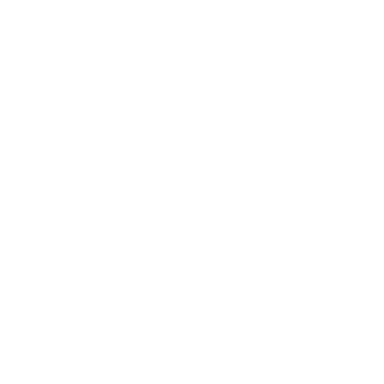 AHP Workforce Awards
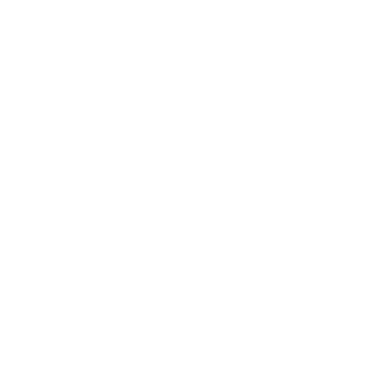 Innovation…
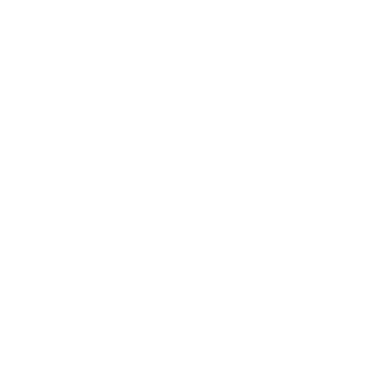 Nominees: 
Hilary Cox- Advanced Physiotherapist 
Chris Gillespie- Advanced Occupational Therapist  
Sara Chapman- Specialist Physiotherapist  
Louise Graham- Clinical Specialist Physiotherapist 
Karen Caulfield- Clinical Specialist Physiotherapist
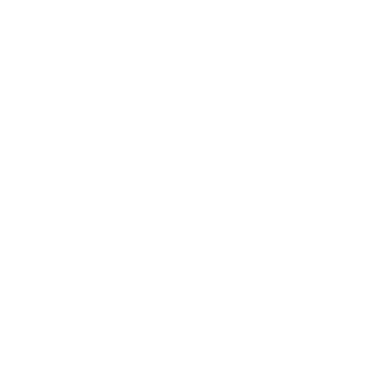 Innovation…
Winner…

Hilary Cox- Advanced Physiotherapist
Care and Compassion for Teams…
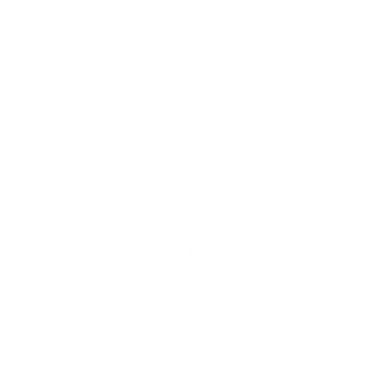 Nominees:
Jennie Bailey- Advanced Physiotherapist  
Peter Trathen- Senior Physiotherapist
Care and Compassion for Teams…
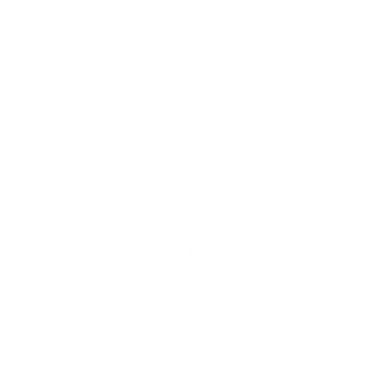 Winner…

Peter Trathen- Senior Physiotherapist
Care and Compassion for Patients…
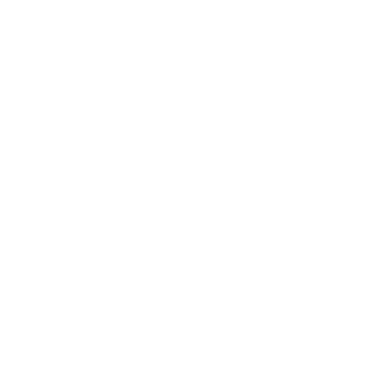 Nominees… 
Julie Wiper- Principal Podiatrist 
Peter Trathen- Senior Physiotherapist  
Joseph Mason- Regional Care Advisor
Care and Compassion for Patients…
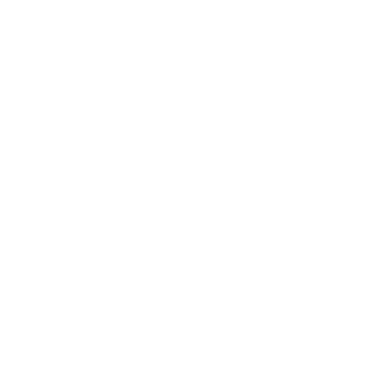 Winner…
 
Julie Wiper- Principal Podiatrist
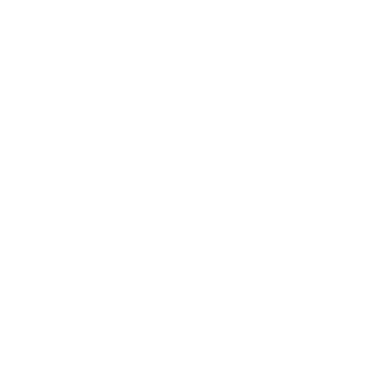 Rising Star
Nominees…
Carrie Robson- Technical Instructor  
Joanne Adamson- Specialist Occupational Therapist  
Emily Vines- Associate Practitioner
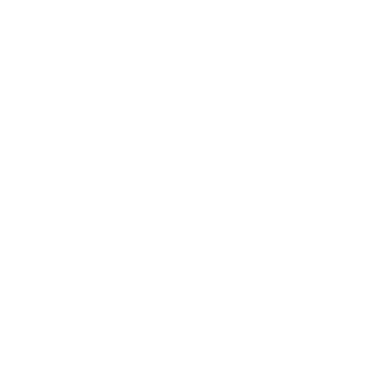 Rising Star
Winner…

Emily Vines- Associate Practitioner
Support Worker of the Year…
Nominees…
David Marsh- Associate Practitioner  
Bev Bainbridge- Associate Practitioner 
Sally Keys- Rehabilitation Assistant
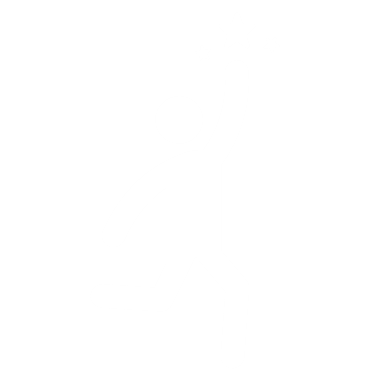 Support Worker of the Year…
Winner…

Sally Keys- Rehabilitation Assistant
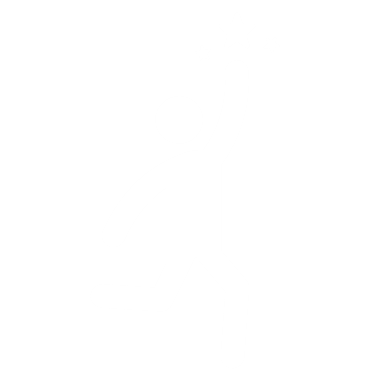 Administrator of the Year…
Nominees…
Gemma Rutter- Team Administrator 
Gillian Armstrong- Admin Support Officer  
Mark Rickaby- Data Manager  
Kelly Hall- Office Administrator 
Marion Oliver- Administration Team Leader 
Gavin Stockman- Office Manager  
Shelby Skee- Administration Team Leader 
Anne Jacobs- Administration Assistant  
Kerry Hedley- Administration Manager 
Beverley Collinson- Radiotherapy Scheduling Office Team Leader
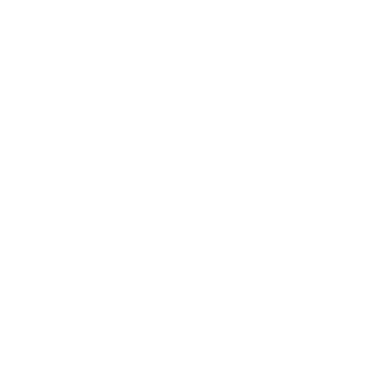 Administrator of the Year…
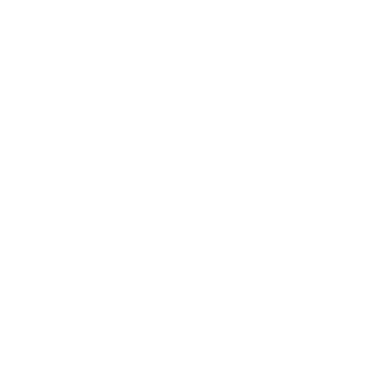 Winner…

Beverley Collinson-Radiotherapy Scheduling Office Team Leader